Функція     y = x2 ,
 її графік та властивості.
у
Графік функції
y = x2
0
1
х
9
4
1
0
1
4
9
y
2
-2
-1  0    1  2
x
y = x2
у
Властивості  функції
у = 0,  при  х = 0
у > 0,  при  х
0
1
х
у(x) =  y(-x), 
графік  функції симетричний  відносно осі ординат
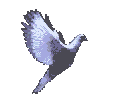 y
-1  0   1   2
x
у1
у2
х < 0
x2 > x1, то у2 < y1
х > 0
у2
у1
x2 > x1, то у2 > y1
х1
х1
х2
х2
Властивості  функції
у
Функція спадає 
при х < 0
0
1
х
Більшому значенню аргумента
відповідає  менше значення функції
Функція зростає
при х > 0
Більшому значенню аргумента
відповідає більше значення функції
у
х
1
Парабола має багато  цікавих властивостей, які широко використовуються в техніці. Наприклад, на осі симетрії параболи є точка, яку називають фокусом параболи. Якщо в цій точці знаходиться джерело світла, то всі відбиті від параболи промені йдуть паралельно. Цю властивість використовують  при виготовленні прожекторів, локаторів й інших приладів. 
  Фокусом параболи у = х2 

є  точка